贯彻实施民法典   依法更好保障人民合法权益
钟丽娟
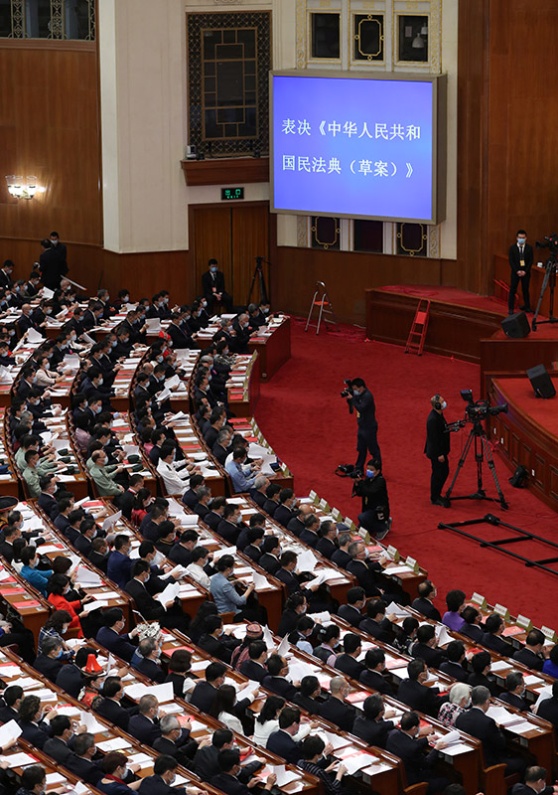 2879票赞成
2票反对
5票弃权
☆ 2020年5月28日，十三届全国人大三次会议高票表决通过
☆ 2021年1月1日起施行
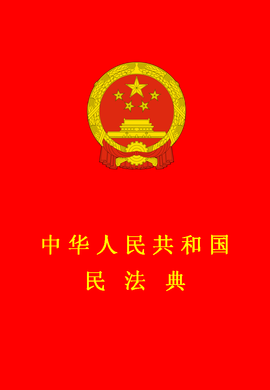 2
5月29日下午，中共中央政治局就“切实实施民法典”举行第二十次集体学习
《中华人民共和国民法典》，是新中国成立以来第一部以“法典”命名的法律，是新时代我国社会主义法治建设的重大成果。安排这次集体学习，目的是充分认识颁布实施民法典的重大意义，更好推动民法典实施。
3
提    要
一、深刻理解民法典的重大意义
二、准确把握民法典的核心要义
三、切实推进民法典的贯彻实施
4
一、深刻理解民法典的重大意义
5
编纂民法典是党的十八届四中全会确定的一项重大政治任务和立法任务，是以习近平同志为核心的党中央作出的重大法治建设部署。
             ——王晨：关于《中华人民共和国民法典（草案）》的说明
6
中国为什么要编纂一部民法典？
7
盛世修典
国家、民族走向繁荣强盛的象征和标志
中国——成文法国家
在中国古代历史上，一个王朝开始后，常要做两件大事，一是为前朝修史，一是为本朝制律。西方国家的情形虽不完全一样，但在近代开始后，各个新兴的国家也都十分注重制定法典。                     ——谢怀栻
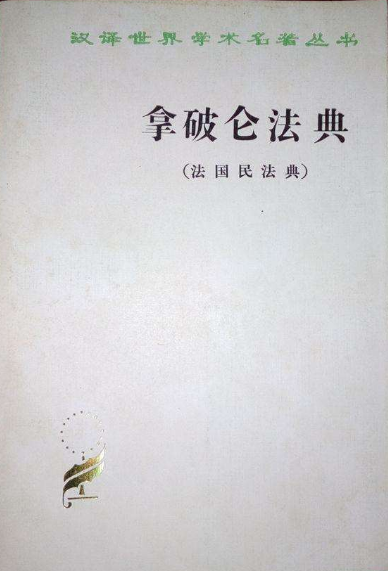 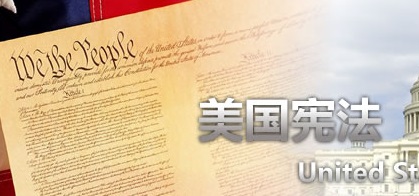 拿破仑：希望法国国民今后依靠两样东西就能幸福生活，一本是《圣经》，一本是《民法典》
9
☆ 编纂一部真正属于中国人民的民法典，是新中国几代人的夙愿。
10
☆ 八十年代“成熟一个通过一个”的工作思路
☆ 婚姻法（1980）、继承法（1985）、民法通则（1986）
      收养法（1991）、担保法（1995）、合同法（1999）
      物权法（2007）、侵权责任法（2009）
      民法总则（2017）
☆为编纂民法典奠定了基础、积累了经验
11
党的十八大以来，我们顺应实践发展要求和人民群众期待，把编纂民法典摆上重要日程。党的十八届四中全会作出关于全面推进依法治国若干重大问题的决定，其中对编纂民法典作出部署。之后，我主持3次中央政治局常委会会议，分别审议民法总则、民法典各分编、民法典3个草案。在各方面共同努力下，经过5年多工作，民法典终于颁布实施，实现了几代人的夙愿。
            ——2020年5月29日在十九届中央政治局第二十次集体学习时的讲话
民法典编纂的特点之一：编纂式立法
编纂民法典不是制定全新的民事法律，也不是简单的法律汇编，而是对现行的民事法律规范进行编订纂修，形成一部体例科学、结构严谨、内容完整并协调一致的法典。
13
民法典编纂的特点之二：法典化立法
《中华人民共和国民法典》
                    ——何以叫“典”
14
民法典编纂的特点之三：民事基本法立法
民法典在中国特色社会主义法律体系中的地位
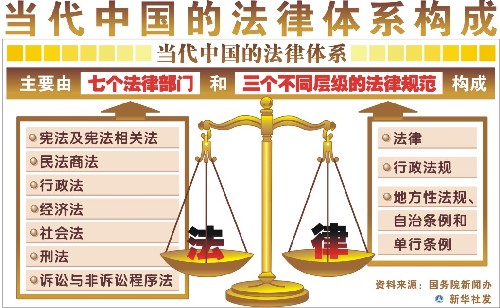 15
——王晨：关于《中华人民共和国民法典（草案）》 的说明
二、准确把握民法典的核心要义
17
18
（一）总则编——统领各分编
☆ 规定民事活动必须遵循的基本原则和一般性规则
19
立法目的和依据
第一条  为了保护民事主体的合法权益，调整民事关系，维护社会和经济秩序，适应中国特色社会主义发展要求，弘扬社会主义核心价值观，根据宪法，制定本法。
法者，天下之程式也，万事之仪表也　　  ——《管子·明法解》
20
国家治理：一手抓教化，一手抓法治
西方：法律  +  宗教
中国：法律  +  道德
隆礼重法，礼法并用——东方治国之宝
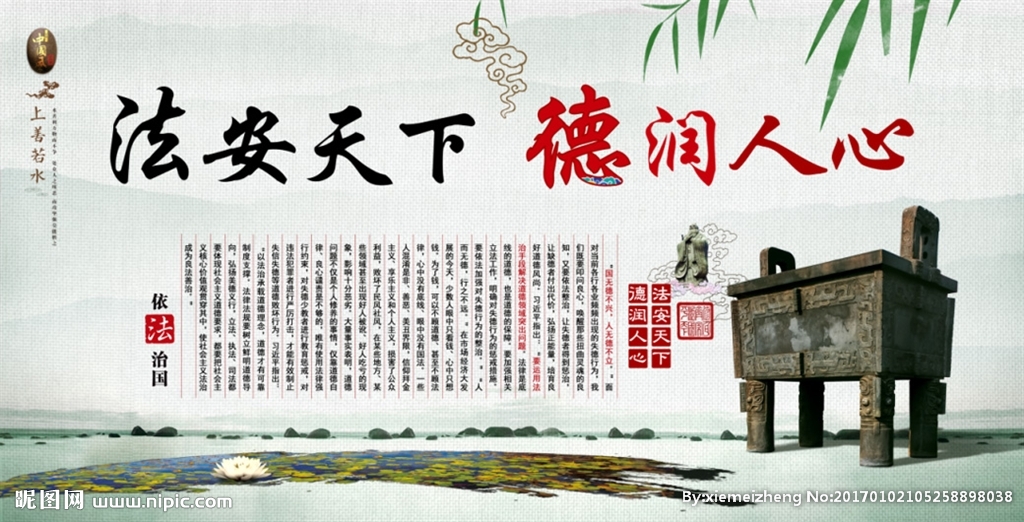 21
2018年，中央印发《社会主义核心价值观融入法治建设立法修法规划》，明确提出用社会主义核心价值观塑造民法典的精神灵魂。
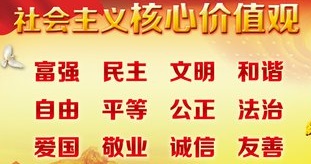 22
撞伤儿童离开遇阻猝死案
◇郭某在小区骑自行车时将在小区内玩耍的五岁男童撞伤。同为该小区居民的孙女士见状后，马上找人联系男孩家长，并告知郭某应等待男孩家长前来处理。
◇郭某称是男孩撞了自己，欲先离开，双方发生言语争执。孙女士阻拦郭某离开，郭某情绪激动，称此事应交由110处理，随后坐下等候。郭某坐下不到两分钟即倒地。孙女士拨打120急救电话，郭某经抢救无效死亡。
◇郭某家属起诉孙女士及小区物业承担赔偿责任共计40余万元。
23
第一千一百六十五条  行为人因过错侵害他人民事权益造成损害的，应当承担侵权责任。
《侵权责任法》2009
  第六条　行为人因过错侵害他人民事权益，应当承担侵权责任。
24
最高人民法院工作报告 2020.5——
      通过一系列案件审理，破解长期困扰群众的“扶不扶”“劝不劝”“追不追”“救不救”“为不为”
    “管不管”等法律和道德风险，坚决防止“谁能闹谁有理”“谁横谁有理”“谁受伤谁有理”等“和稀泥”做法，让司法有力量、有是非、有温度；让群众有温暖、有遵循、有保障。
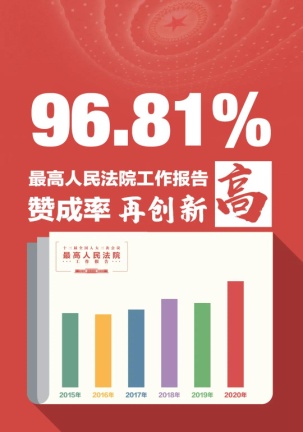 25
树立优良家风
将“重大过错”规定为离婚损害赔偿的适用情形
第一千零九十一条  有下列情形之一，导致离婚的，无过错方有权请求损害赔偿：
  （一）重婚；
  （二）与他人同居；
  （三）实施家庭暴力；
  （四）虐待、遗弃家庭成员；
  （五）有其他重大过错。
26
27
案例：
一方隐瞒抑郁症，婚后发病。
婚姻关系是否成立？
28
民法典

第一千零四十八条  直系血亲或者三代以内的旁系血亲禁止结婚。
婚姻法

第七条　有下列情形之一的，禁止结婚：
（一）直系血亲和三代以内的旁系血亲；
（二）患有医学上认为不应当结婚的疾病。
母婴保健法：严重遗传性疾病、指定传染病、有关精神病。
29
第一千零五十三条  一方患有重大疾病的，应当在结婚登记前如实告知另一方；不如实告知的，另一方可以向人民法院请求撤销婚姻。
   请求撤销婚姻的，应当自知道或者应当知道撤销事由之日起一年内提出。
第一千零五十四条  无效的或者被撤销的婚姻自始没有法律约束力，当事人不具有夫妻的权利和义务。
   婚姻无效或者被撤销的，无过错方有权请求损害赔偿。
30
第二条  民法调整平等主体的自然人、法人和非法人组织之间的人身关系和财产关系。
《中华人民共和国民法通则》1986
第二条　中华人民共和国民法调整平等主体的公民之间、法人之间、公民和法人之间的财产关系和人身关系。
31
第十九条  八周岁以上的未成年人为限制民事行为能力人，实施民事法律行为由其法定代理人代理或者经其法定代理人同意、追认；但是，可以独立实施纯获利益的民事法律行为或者与其年龄、智力相适应的民事法律行为。
32
第三十四条  监护人的职责是代理被监护人实施民事法律行为，保护被监护人的人身权利、财产权利以及其他合法权益等。
   监护人依法履行监护职责产生的权利，受法律保护。
   监护人不履行监护职责或者侵害被监护人合法权益的，应当承担法律责任。
   因发生突发事件等紧急情况，监护人暂时无法履行监护职责，被监护人的生活处于无人照料状态的，被监护人住所地的居民委员会、村民委员会或者民政部门应当为被监护人安排必要的临时生活照料措施。
33
（二）物权编——更好保护财产权利
☆ 物权是权利人依法对特定的物享有直接支配和排他的权利。
☆ 物权法律制度调整因物的归属和利用而产生的民事关系。
34
1.所有权，是所有人对自己的不动产或者动产依法享有占有、使用、收益和处分的权利。
2.用益物权，是权利人依法对他人的物享有占有、使用和收益的权利。土地承包经营权、建设用地使用权、宅基地使用权、居住权、地役权。
3.担保物权，是为了确保债务履行而设立的物权，包括抵押权、质权和留置权。
35
建筑物区分所有权
第二百七十一条  业主对建筑物内的住宅、经营性用房等专有部分享有所有权，对专有部分以外的共有部分享有共有和共同管理的权利。
第二百七十七条  业主可以设立业主大会，选举业主委员会。业主大会、业主委员会成立的具体条件和程序，依照法律、法规的规定。
   地方人民政府有关部门、居民委员会应当对设立业主大会和选举业主委员会给予指导和协助。
第二百八十六条  业主应当遵守法律、法规以及管理规约，相关行为应当符合节约资源、保护生态环境的要求。对于物业服务企业或者其他管理人执行政府依法实施的应急处置措施和其他管理措施，业主应当依法予以配合。
    业主大会或者业主委员会，对任意弃置垃圾、排放污染物或者噪声、违反规定饲养动物、违章搭建、侵占通道、拒付物业费等损害他人合法权益的行为，有权依照法律、法规以及管理规约，请求行为人停止侵害、排除妨碍、消除危险、恢复原状、赔偿损失。
    业主或者其他行为人拒不履行相关义务的，有关当事人可以向有关行政主管部门报告或者投诉，有关行政主管部门应当依法处理。
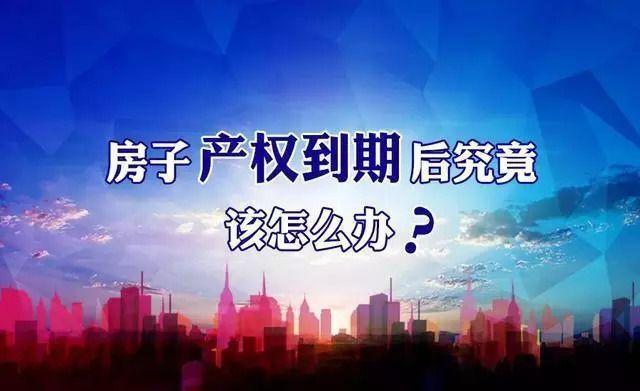 39
☆ 《中华人民共和国城镇国有土地使用权出让和转让暂行条例》（1990）：
    土地使用权出让最高年限，居住用地七十年。
☆ 《中共中央国务院关于完善产权保护制度依法保护产权的意见》（中发﹝2016﹞28号）：
   研究住宅建设用地等土地使用权到期后续期的法律安排，推动形成全社会对公民财产长久受保护的良好和稳定预期。
40
《国土资源部办公厅关于妥善处理少数住宅建设用地使用权到期问题的复函》（国土资厅函〔2016〕1712号），各地方在相关法律安排明确之前，可采用“两不一正常”的过渡性办法处理：
  一、不需要提出续期申请。
  二、不收取费用。
  三、正常办理交易和登记手续。
41
第三百五十九条  住宅建设用地使用权期限届满的，自动续期。续期费用的缴纳或者减免，依照法律、行政法规的规定办理。
42
十九大：
加快建立多主体供给、多渠道保障住房制度
居住权
第三百六十六条  居住权人有权按照合同约定，对他人的住宅享有占有、使用的用益物权，以满足生活居住的需要。
第三百六十七条  设立居住权，当事人应当采用书面形式订立居住权合同。
第三百六十八条  居住权无偿设立，但是当事人另有约定的除外。
第三百六十九条  居住权不得转让、继承。设立居住权的住宅不得出租，但是当事人另有约定的除外。
第三百七十一条  以遗嘱方式设立居住权的，参照适用本章的有关规定。
43
[Speaker Notes: 以房养老]
第一百一十七条  为了公共利益的需要，依照法律规定的权限和程序征收、征用不动产或者动产的，应当给予公平、合理的补偿。
（三）合同编——为市场交易提供规则
第四百六十四条  合同是民事主体之间设立、变更、终止民事法律关系的协议。
45
●合同自愿原则是合同法律制度的核心原则
 ●增加强制缔约制度——对合同自由的适当限制
 第四百九十四条  国家根据抢险救灾、疫情防控或者其他需要下达国家订货任务、指令性任务的，有关民事主体之间应当依照有关法律、行政法规规定的权利和义务订立合同。
《最高人民法院关于审理民间借贷案件适用法律若干问题的规定》
以每月20日发布的一年期贷款市场报价利率的4倍为标准确定民间借贷利率的司法保护上限。
 3.85%×4=15.4%
借款合同
第六百八十条  禁止高利放贷，借款的利率不得违反国家有关规定。
借款合同对支付利息没有约定的，视为没有利息。
47
[Speaker Notes: 数据]
租赁合同
买卖不破租赁
第七百二十五条  租赁物在承租人按照租赁合同占有期限内发生所有权变动的，不影响租赁合同的效力。
      优先承租权
第七百三十四条  租赁期限届满，承租人继续使用租赁物，出租人没有提出异议的，原租赁合同继续有效，但是租赁期限为不定期。
   租赁期限届满，房屋承租人享有以同等条件优先承租的权利。
48
运输合同
禁止霸座
第八百一十五条  旅客应当按照有效客票记载的时间、班次和座位号乘坐。旅客无票乘坐、超程乘坐、越级乘坐或者持不符合减价条件的优惠客票乘坐的，应当补交票款，承运人可以按照规定加收票款；旅客不支付票款的，承运人可以拒绝运输。
   实名制客运合同的旅客丢失客票的，可以请求承运人挂失补办，承运人不得再次收取票款和其他不合理费用。
49
中介合同
禁止跳单
第九百六十五条  委托人在接受中介人的服务后，利用中介人提供的交易机会或者媒介服务，绕开中介人直接订立合同的，应当向中介人支付报酬。
︽安家︾
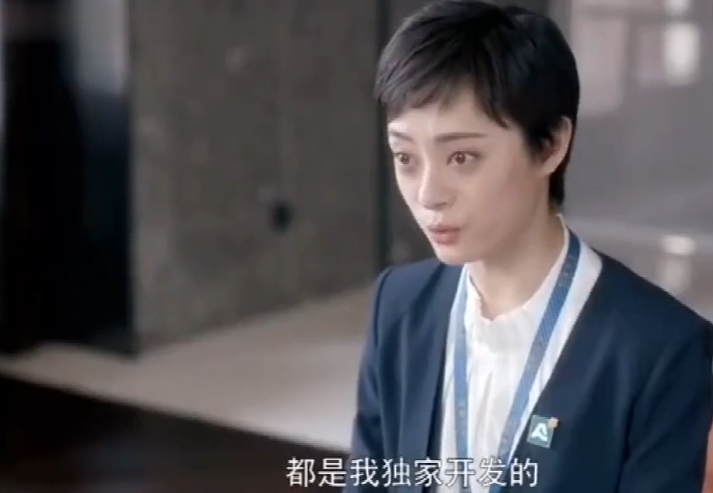 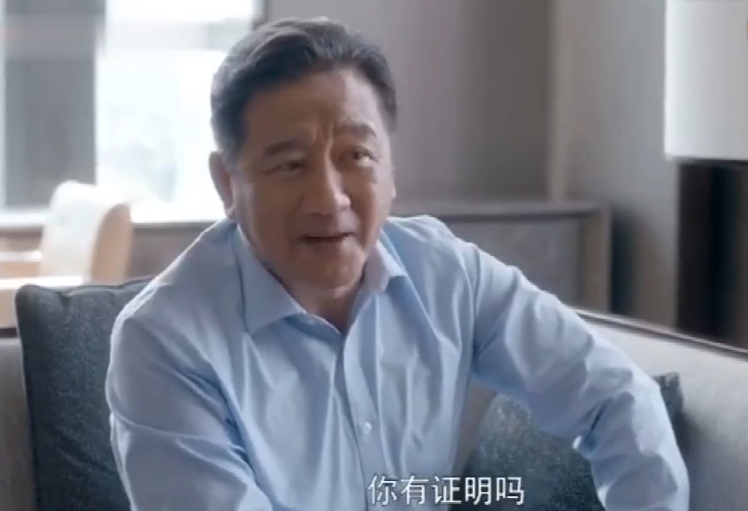 50
案例：
    2019年10月23日，申某与某公司签订房屋租赁合同，承租某公司房屋教育培训办公使用。
      2020年3月16日，申某向法院起诉称，由于新冠肺炎疫情不可抗力事由导致学生无法到店咨询，经营困难，合同目的无法实现，故请求解除租赁合同。
     某公司辩称，疫情并不直接导致不可抗力以致合同解除，亦未影响办公用途。
51
情势变更
第五百三十三条  合同成立后，合同的基础条件发生了当事人在订立合同时无法预见的、不属于商业风险的重大变化，继续履行合同对于当事人一方明显不公平的，受不利影响的当事人可以与对方重新协商；在合理期限内协商不成的，当事人可以请求人民法院或者仲裁机构变更或者解除合同。
   人民法院或者仲裁机构应当结合案件的实际情况，根据公平原则变更或者解除合同。
52
（四）人格权编——彰显以人为本的执政理念
第九百九十条  人格权是民事主体享有的生命权、身体权、健康权、姓名权、名称权、肖像权、名誉权、荣誉权、隐私权等权利。
    除前款规定的人格权外，自然人享有基于人身自由、人格尊严产生的其他人格权益。
53
地域歧视，是否侵权？
案例：
·2019年7月，河南女孩小闫向浙江喜来登度假村有限公司两个岗位投递了简历
·该公司拒绝理由一栏里显示为“河南人”
·小闫向法院提起诉讼。
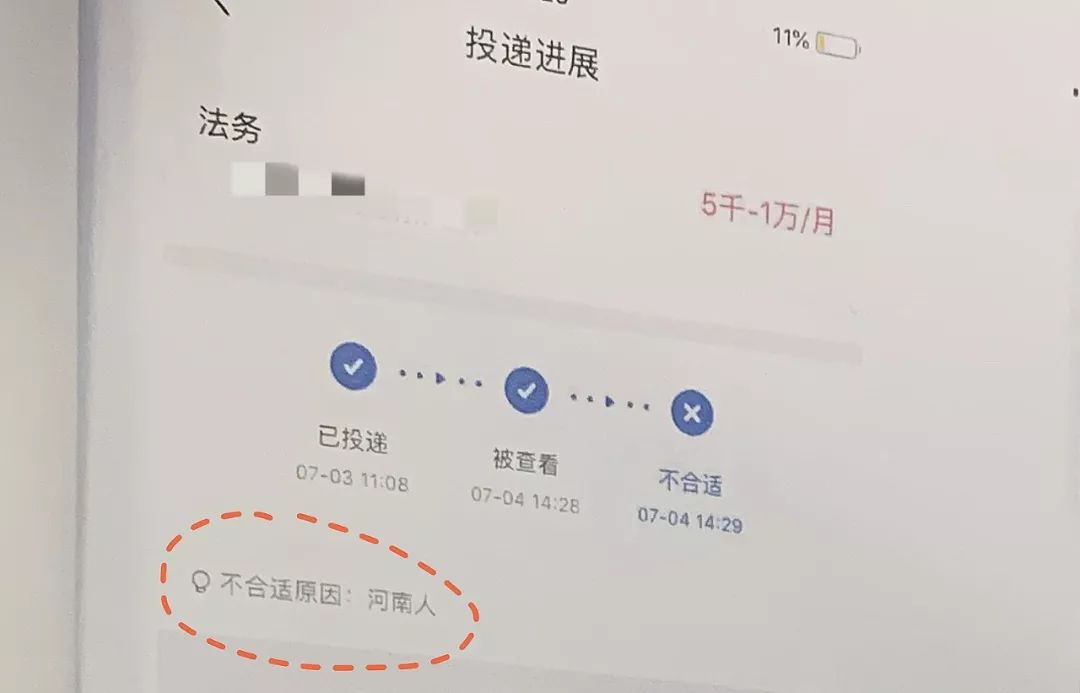 54
高考顶替，侵犯了何种人格权？
2020年5月21日，陈春秀参加曲阜师范大学成人高考后，在学信网上查询学籍信息时意外发现，其于2004年9月，曾在山东理工大学国际经济与贸易专业（专科）入学就读，离校日期为2007年7月1日。
     由此，冒名顶替上学引爆公共舆论。
55
第四编  人 格 权
        第一章  一般规定
        第二章  生命权、身体权和健康权
        第三章  姓名权和名称权
        第四章  肖 像 权
        第五章  名誉权和荣誉权
        第六章  隐私权和个人信息保护
56
中国人脸识别第一案
  ●2019年4月，郭某购买了杭州野生动物世界年卡，被承诺在该卡有效期内通过同时验证年卡和指纹入园。此后，杭州野生动物世界引进人脸识别技术，应用于年卡使用者的入园检票。
  ●2019年10月，郭某收到来自杭州野生动物世界的一则短信，其被告知未经注册人脸识别将无法正常入园。郭某不愿接受被采集人脸信息，要求办理退卡退费手续被拒，于是将杭州野生动物世界告上法庭。
  ●该案作为“中国人脸识别第一案”引发社会广泛关注。郭某在诉讼中质疑杭州野生动物世界采集人脸信息的合法性、安全性以及隐私有关问题。
第一百一十一条  自然人的个人信息受法律保护。任何组织或者个人需要获取他人个人信息的，应当依法取得并确保信息安全，不得非法收集、使用、加工、传输他人个人信息，不得非法买卖、提供或者公开他人个人信息。
第一千零三十四条  
   个人信息是以电子或者其他方式记录的能够单独或者与其他信息结合识别特定自然人的各种信息，包括自然人的姓名、出生日期、身份证件号码、生物识别信息、住址、电话号码、电子邮箱、健康信息、行踪信息等。
58
第九百九十九条  为公共利益实施新闻报道、舆论监督等行为的，可以合理使用民事主体的姓名、名称、肖像、个人信息等；使用不合理侵害民事主体人格权的，应当依法承担民事责任。
59
明确人体捐献规则
第一千零六条  完全民事行为能力人有权依法自主决定无偿捐献其人体细胞、人体组织、人体器官、遗体。任何组织或者个人不得强迫、欺骗、利诱其捐献。
   完全民事行为能力人依据前款规定同意捐献的，应当采用书面形式，也可以订立遗嘱。
   自然人生前未表示不同意捐献的，该自然人死亡后，其配偶、成年子女、父母可以共同决定捐献，决定捐献应当采用书面形式。
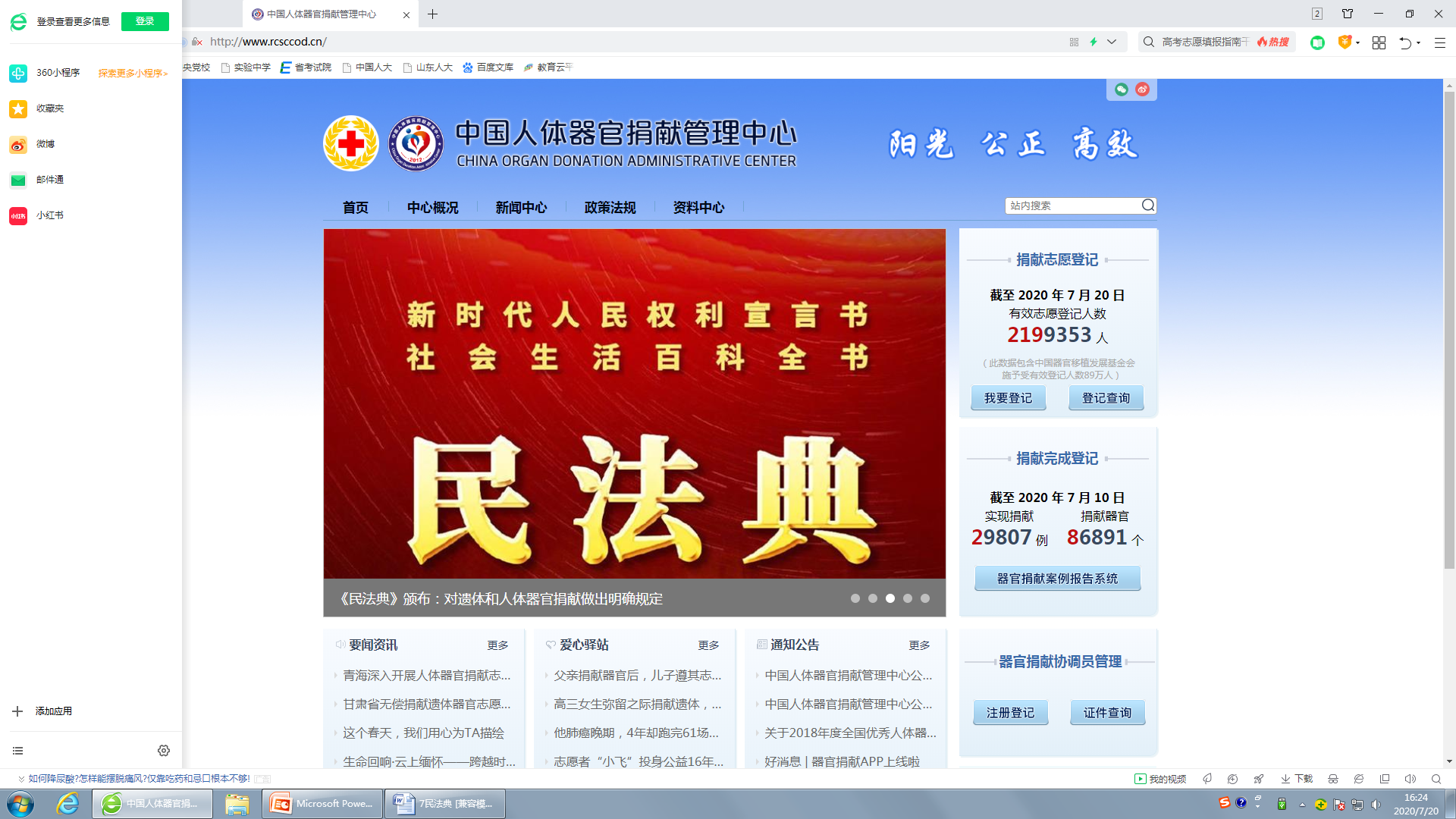 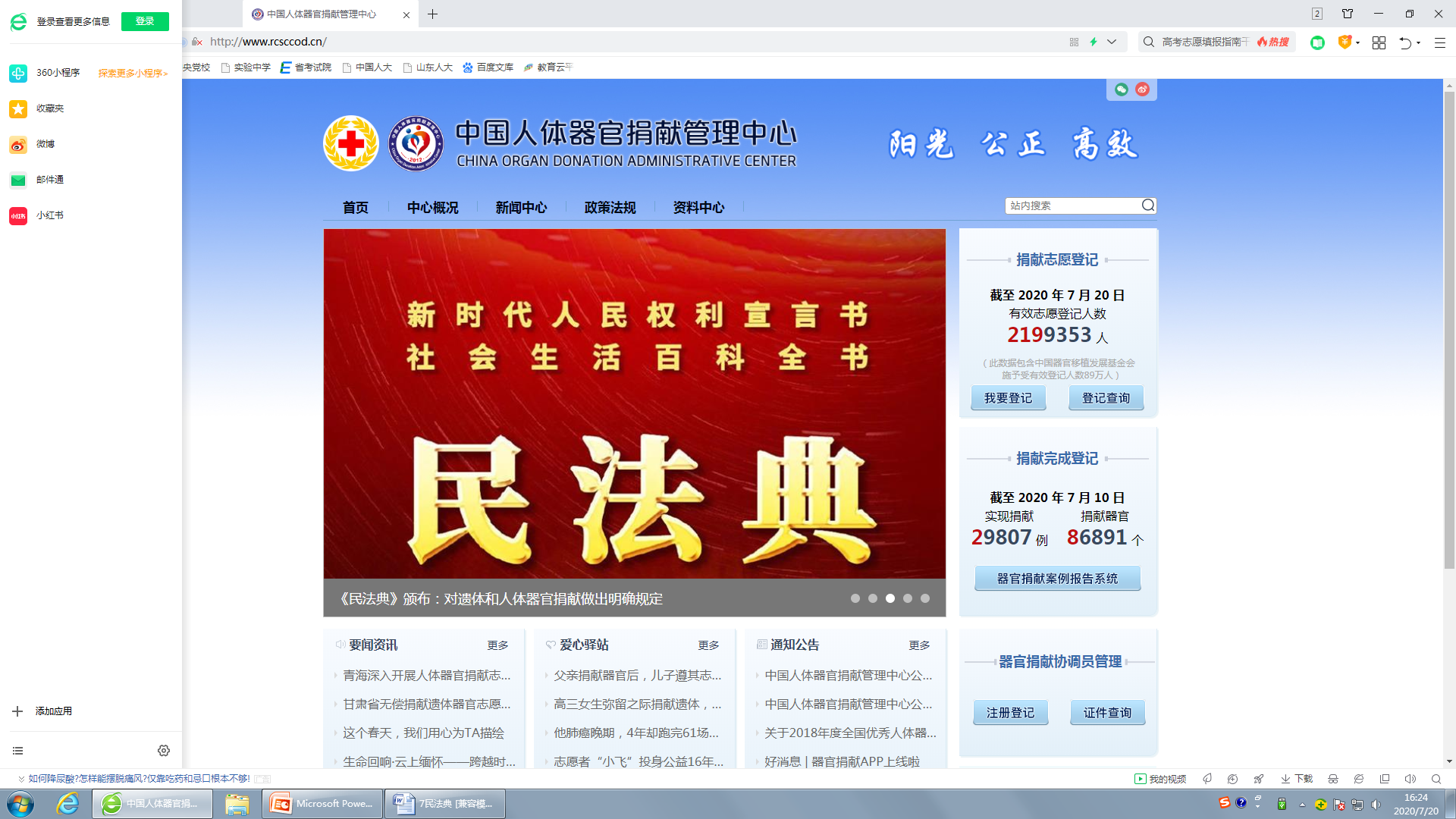 60
禁止性骚扰
第一千零一十条  违背他人意愿，以言语、文字、图像、肢体行为等方式对他人实施性骚扰的，受害人有权依法请求行为人承担民事责任。
   机关、企业、学校等单位应当采取合理的预防、受理投诉、调查处置等措施，防止和制止利用职权、从属关系等实施性骚扰。
《妇女权益保障法》第四十条　禁止对妇女实施性骚扰。受害妇女有权向单位和有关机关投诉。
61
第一千零三十二条  自然人享有隐私权。任何组织或者个人不得以刺探、侵扰、泄露、公开等方式侵害他人的隐私权。
   隐私是自然人的私人生活安宁和不愿为他人知晓的私密空间、私密活动、私密信息。
62
（五）婚姻家庭编——托举家的温暖
☆ 婚姻家庭制度是规范夫妻关系和家庭关系的基本准则。
63
亲属范围
第一千零四十五条  亲属包括配偶、血亲和姻亲。
   配偶、父母、子女、兄弟姐妹、祖父母、外祖父母、孙子女、外孙子女为近亲属。
   配偶、父母、子女和其他共同生活的近亲属为家庭成员。
64
夫妻共同债务
第一千零六十四条  夫妻双方共同签名或者夫妻一方事后追认等共同意思表示所负的债务，以及夫妻一方在婚姻关系存续期间以个人名义为家庭日常生活需要所负的债务，属于夫妻共同债务。
   夫妻一方在婚姻关系存续期间以个人名义超出家庭日常生活需要所负的债务，不属于夫妻共同债务；但是，债权人能够证明该债务用于夫妻共同生活、共同生产经营或者基于夫妻双方共同意思表示的除外。
65
离婚冷静期
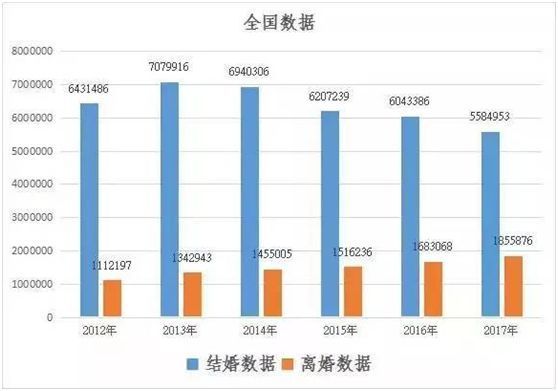 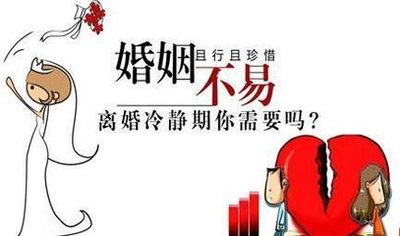 66
离婚冷静期
第一千零七十六条  夫妻双方自愿离婚的，应当签订书面离婚协议，并亲自到婚姻登记机关申请离婚登记。
   离婚协议应当载明双方自愿离婚的意思表示和对子女抚养、财产以及债务处理等事项协商一致的意见。
第一千零七十七条  自婚姻登记机关收到离婚登记申请之日起三十日内，任何一方不愿意离婚的，可以向婚姻登记机关撤回离婚登记申请。
   前款规定期限届满后三十日内，双方应当亲自到婚姻登记机关申请发给离婚证；未申请的，视为撤回离婚登记申请。
67
（六）继承编——最大尊重被继承人意愿
☆ 继承制度是关于自然人死亡后财富传承的基本制度。
第一千一百二十三条  继承开始后，按照法定继承办理；有遗嘱的，按照遗嘱继承或者遗赠办理；有遗赠扶养协议的，按照协议办理。
68
第一千一百二十七条  遗产按照下列顺序继承：
（一）第一顺序：配偶、子女、父母；
（二）第二顺序：兄弟姐妹、祖父母、外祖父母。
继承开始后，由第一顺序继承人继承，第二顺序继承人不继承；没有第一顺序继承人继承的，由第二顺序继承人继承。
第一千一百三十三条  
自然人可以立遗嘱将个人财产指定由法定继承人中的一人或者数人继承。
自然人可以立遗嘱将个人财产赠与国家、集体或者法定继承人以外的组织、个人。
第一千一百五十八条  自然人可以与继承人以外的组织或者个人签订遗赠扶养协议。按照协议，该组织或者个人承担该自然人生养死葬的义务，享有受遗赠的权利。
69
第一千一百二十五条  继承人有下列行为之一的，丧失继承权：
（一）故意杀害被继承人；
（二）为争夺遗产而杀害其他继承人；
（三）遗弃被继承人，或者虐待被继承人情节严重；
（四）伪造、篡改、隐匿或者销毁遗嘱，情节严重；
（五）以欺诈、胁迫手段迫使或者妨碍被继承人设立、变更或者撤回遗嘱，情节严重。
  继承人有前款第三项至第五项行为，确有悔改表现，被继承人表示宽恕或者事后在遗嘱中将其列为继承人的，该继承人不丧失继承权。
70
第一千一百三十六条  打印遗嘱应当有两个以上见证人在场见证。遗嘱人和见证人应当在遗嘱每一页签名，注明年、月、日。
  第一千一百四十二条  立有数份遗嘱，内容相抵触的，以最后的遗嘱为准。
71
（七）侵权责任编——回应新时代新问题
☆ 侵权责任是民事主体侵害他人权益应当承担的法律后果。
72
自甘风险原则
第一千一百七十六条  自愿参加具有一定风险的文体活动，因其他参加者的行为受到损害的，受害人不得请求其他参加者承担侵权责任；但是，其他参加者对损害的发生有故意或者重大过失的除外。
73
好意同乘减责
第一千二百一十七条  非营运机动车发生交通事故造成无偿搭乘人损害，属于该机动车一方责任的，应当减轻其赔偿责任，但是机动车使用人有故意或者重大过失的除外。
高空坠物——悬在城市上空的痛

  如何维护 “头顶上的安全”？
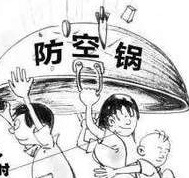 75
济南“高空抛物”案
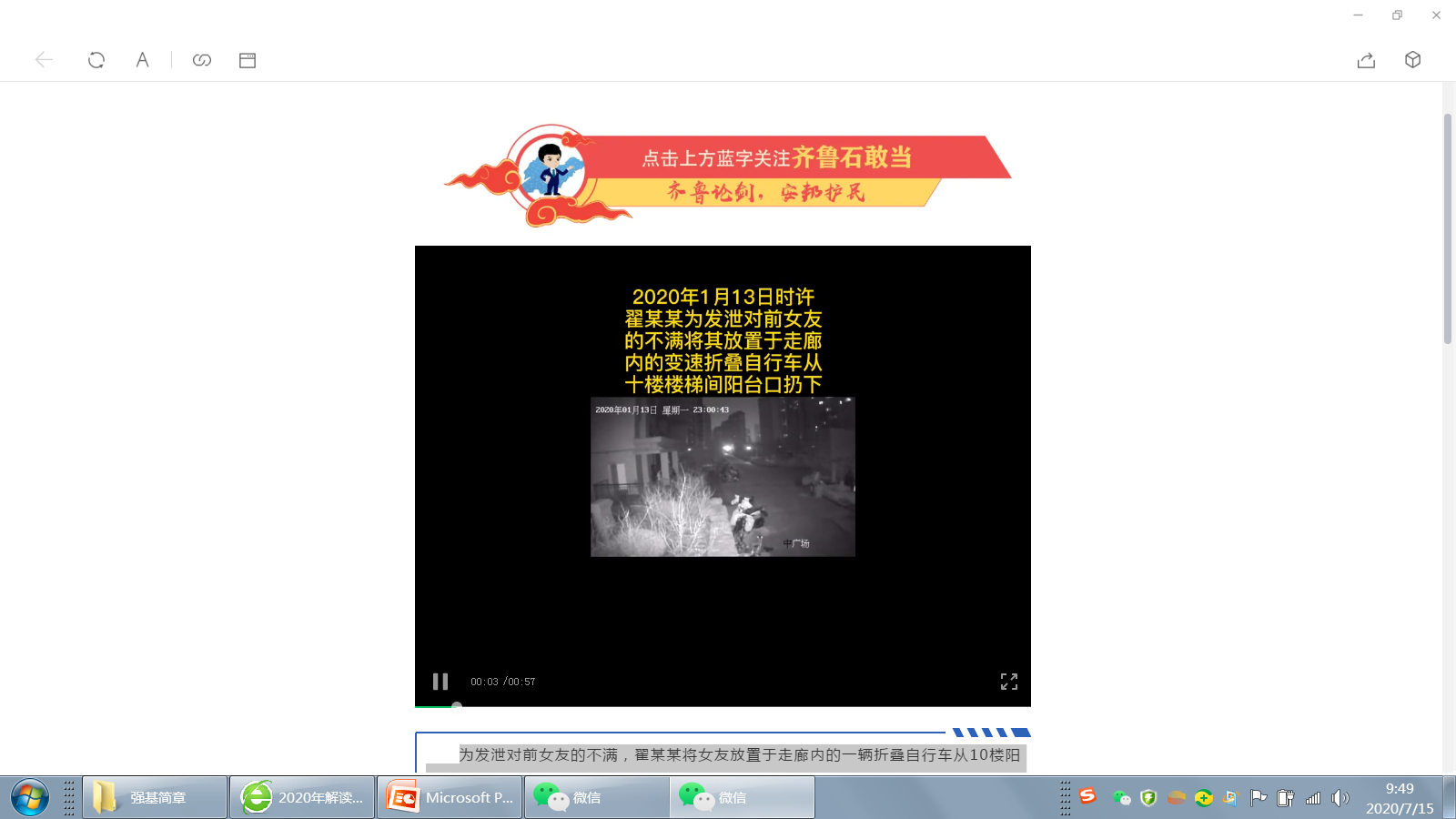 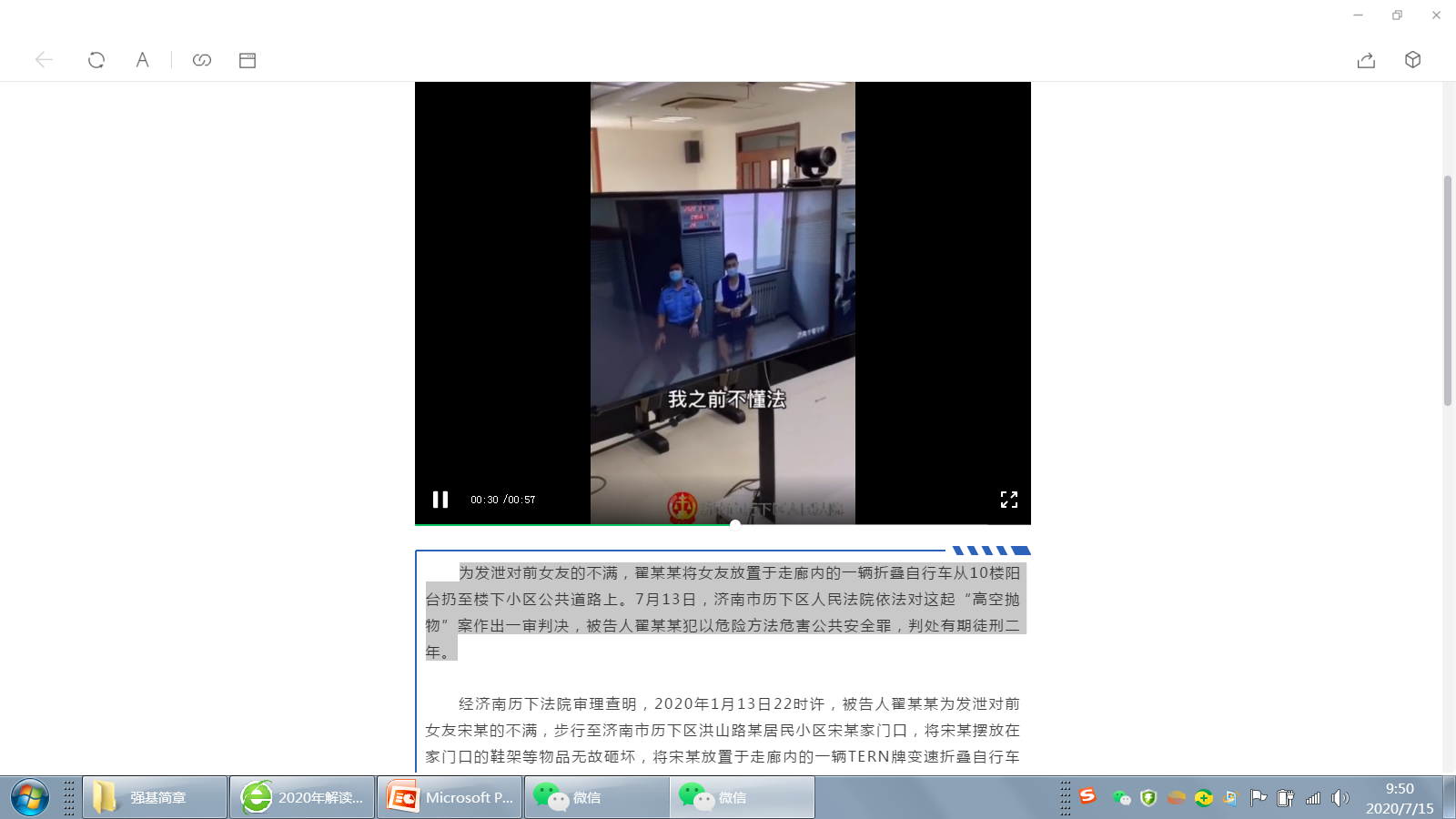 76
第一千二百五十四条  禁止从建筑物中抛掷物品。从建筑物中抛掷物品或者从建筑物上坠落的物品造成他人损害的，由侵权人依法承担侵权责任；经调查难以确定具体侵权人的，除能够证明自己不是侵权人的外，由可能加害的建筑物使用人给予补偿。可能加害的建筑物使用人补偿后，有权向侵权人追偿。
   物业服务企业等建筑物管理人应当采取必要的安全保障措施防止前款规定情形的发生；未采取必要的安全保障措施的，应当依法承担未履行安全保障义务的侵权责任。
   发生本条第一款规定的情形的，公安等机关应当依法及时调查，查清责任人。
77
民法典系统整合了新中国成立70多年来长期实践形成的民事法律规范，汲取了中华民族5000多年优秀法律文化，借鉴了人类法治文明建设有益成果，是一部体现我国社会主义性质、符合人民利益和愿望、顺应时代发展要求的民法典，是一部体现对生命健康、财产安全、交易便利、生活幸福、人格尊严等各方面权利平等保护的民法典，是一部具有鲜明中国特色、实践特色、时代特色的民法典。
           ——2020年5月29日在十九届中央政治局第二十次集体学习时的讲话
民法典的时代使命
为国家治理提供基本的遵循
完成国家治理基本支柱的建设
为实现国家治理现代化注入法治力量
三、切实推进民法典的贯彻实施
81
在民法慈母般的眼里，每一个人就是整个国家。
                  ——孟德斯鸠
82
82
习近平：
 ★民法典在中国特色社会主义法律体系中具有重要地位，是一部固根本、稳预期、利长远的基础性法律。
★ 民法典实施水平和效果，是衡量各级党政机关履行为人民服务宗旨的重要尺度。
83
民法典是全面依法治国的重要制度载体，很多规定同有关国家机关直接相关，直接涉及公民和法人的权利义务关系。国家机关履行职责、行使职权必须清楚自身行为和活动的范围和界限。各级党和国家机关开展工作要考虑民法典规定，不能侵犯人民群众享有的合法民事权利，包括人身权利和财产权利。同时，有关政府机关、监察机关、司法机关要依法履行职能、行使职权，保护民事权利不受侵犯、促进民事关系和谐有序。
              ——2020年5月29日在十九届中央政治局第二十次集体学习时的讲话
习近平：
各级领导干部要做学习、遵守、维护民法典的表率，提高运用民法典维护人民权益、化解矛盾纠纷、促进社会和谐稳定能力和水平。
85
请多指正 谢  谢
86